Basics of Project Writing
Why should I care? 
SMART principles
Testing the idea
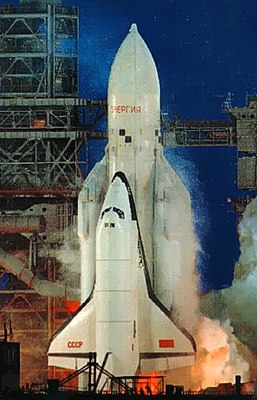 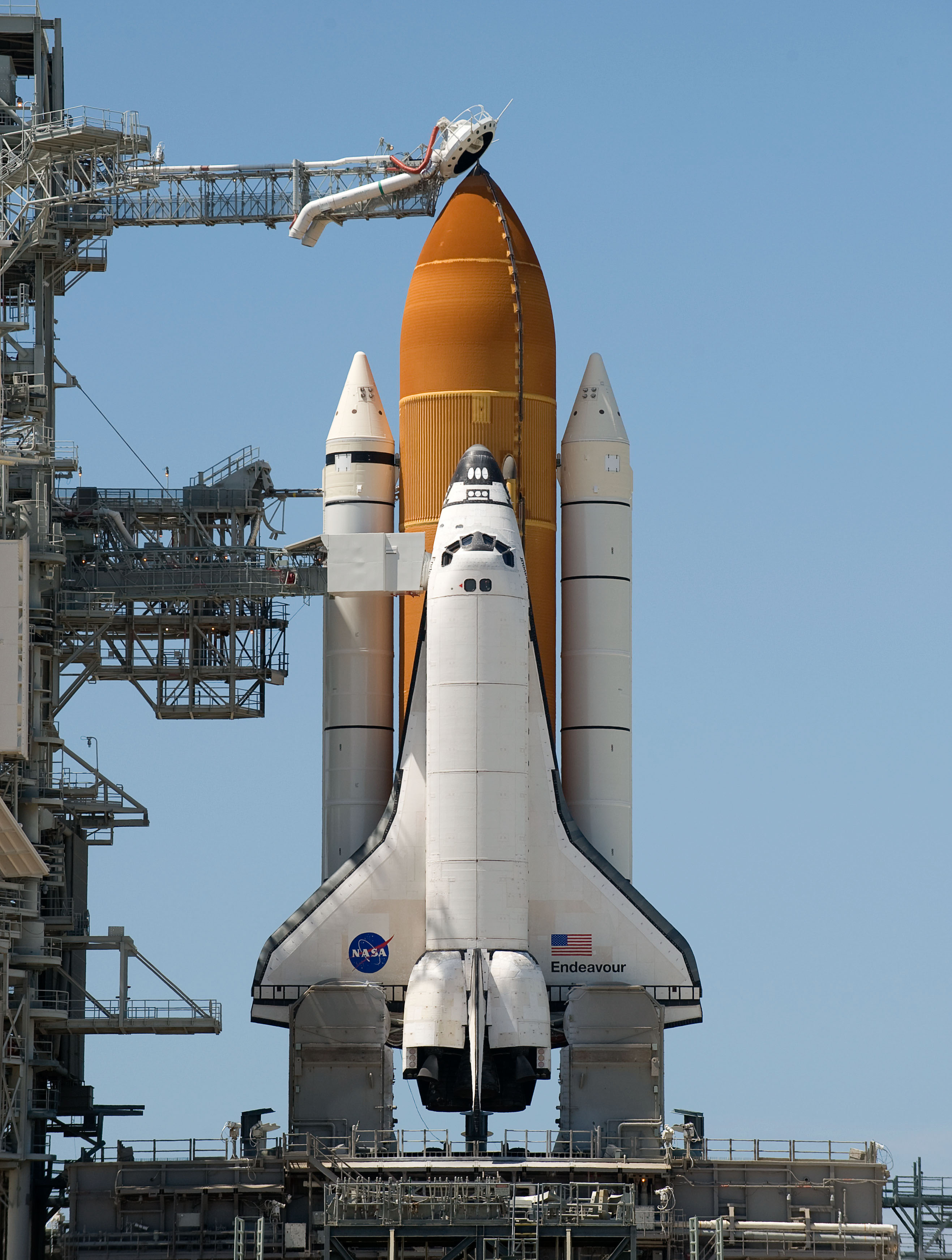 Case Study: Space Race
Country A: an equal lump sum to each of 3 engineering groups to design a spaceship 
Country 2: an open contest to select and fund the best proposal 
What are the strong points and weak points of each approach?
Project-based approach: an overview
Cost efficiency 
Competitive environment
Constant benchmarking
Core values: openness, transparency, fair play 
Defining best practices and performance gaps right after the implementation 
Ability to quickly meet market demands and respond to actual challenges
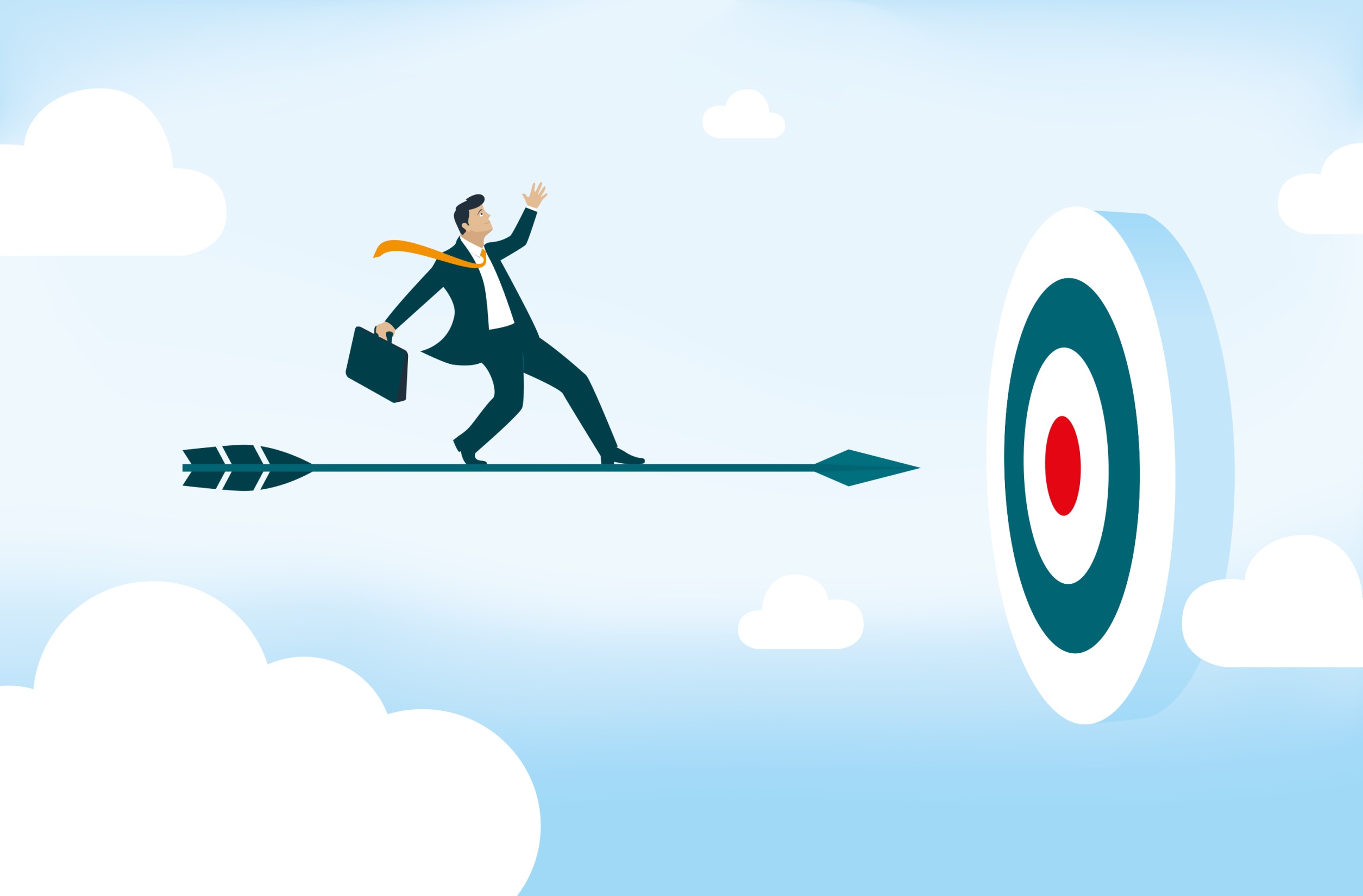 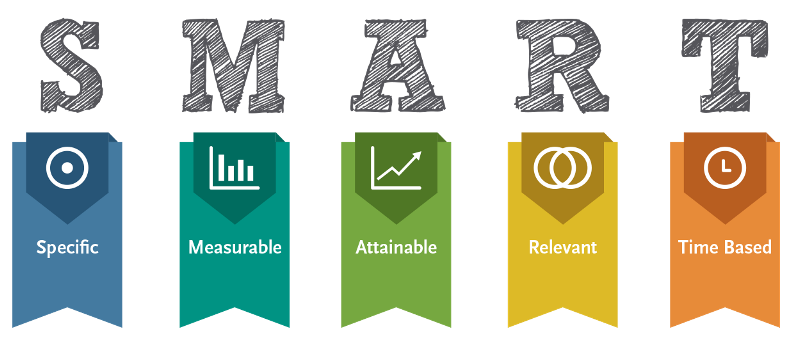 Task 1. Needs analysis
Task 2. Define beneficiaries and stakeholders
Course book “Storytelling in computer games” 
Training “Digital technologies for elderly people”
Public info campaign “Going Green”  
Youth poetry translation contest
Testing ideas: Fish or fishing rod?
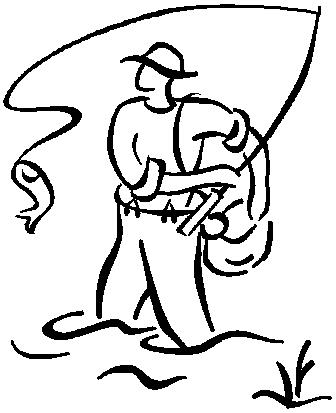 Does it equip its TA with new competencies and skills demanded by labor market? 
Does it consider TA’s specificity regarding background, context, qualifications? 
Is it unique? Does it develop a product tailored for TA’s needs?
Is it sustainable? Will it have a long-lasting impact upon its beneficiaries and stakeholders? What will happen to it after the funding stops?
Task 3. Fish or fishing rod?
Challenge: Low level of English among Ukrainian secondary school graduates
Ideas: 
Raise teachers’ salary up to USD 4000 
Test all the teachers and fire those who failed the test 
Raise the workload (more lessons) 
Create a website with new methodologies, resources and tools 
Design an online teacher training course based on best TEFL practices 
Implement TEFL methodologies into teacher training courses at HEI
Initiate a free of charge TEFL certification for secondary school teachers
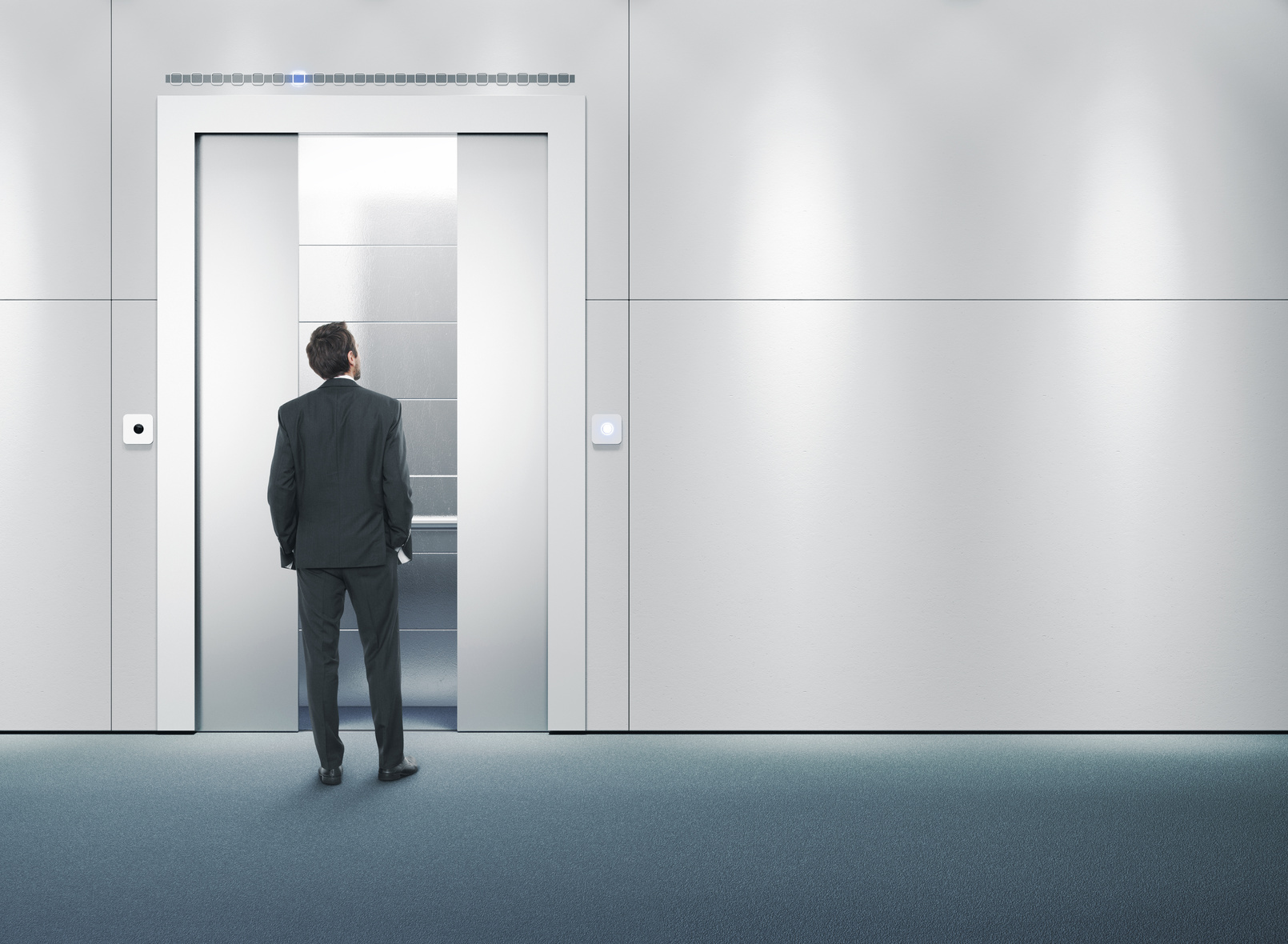 Elevator Pitch
Present your idea: 
What challenge does it address?
How will it solve the problem?
Who are your beneficiaries and stakeholders? 
What outputs and outcomes are expected out of it? 
Time limit: 2 minutes